Teachers
Learning in the Digital Age
Technology is an essential component of learning today. 
Students can 
Create content
Interact with experts
Collaborate with peers
Federal Policy Shift
Every Student Succeeds Act (ESSA) acknowledges technology’s role in revolutionizing learning 
Includes definitions for digital learning and blended learning
References technology throughout the legislation
[Speaker Notes: S]
Federal Policy Shift
National Education Technology Plan (NETP) calls for a “revolutionary transformation rather than evolutionary tinkering” 
Provide engaging and powerful learning experiences by leveraging technology
[Speaker Notes: Refer to Stakeholder toolkit, page 1-2.]
Federal Policy Guidance
High-quality professional development to personalize learning and improve academic achievement
Build technological capacity and infrastructure
Innovative blended learning projects
Provide students in rural, remote, and underserved areas with the resources to benefit from high-quality digital learning opportunities
Deliver specialized or rigorous academic courses and curricula using technology, including digital learning technologies

Non-Regulatory Guidance Student Support and Academic Enrichment Grants Overview of Activities LEAs May Consider
[Speaker Notes: Refer to Stakeholder toolkit, page 1-2.]
Reimagining Classrooms
[Speaker Notes: Kayla Delzer speaks about her mission to revitalize learning and the classroom environment. Kayla explains how to release the power in the classroom by giving students ownership of their learning and making it relevant to them 
Refer to Stakeholder toolkit, Digital Learning in Action, page 5.]
Role of Teachers
Implement effective learning environments
Leverage technology tools and resources 
Incorporate the active use of technology 
Creation, production and problem solving
Re-establish classroom routines
Adjust lesson planning and student activities
Shift expectations
[Speaker Notes: Role of teachers in the digital age]
Professional Learning
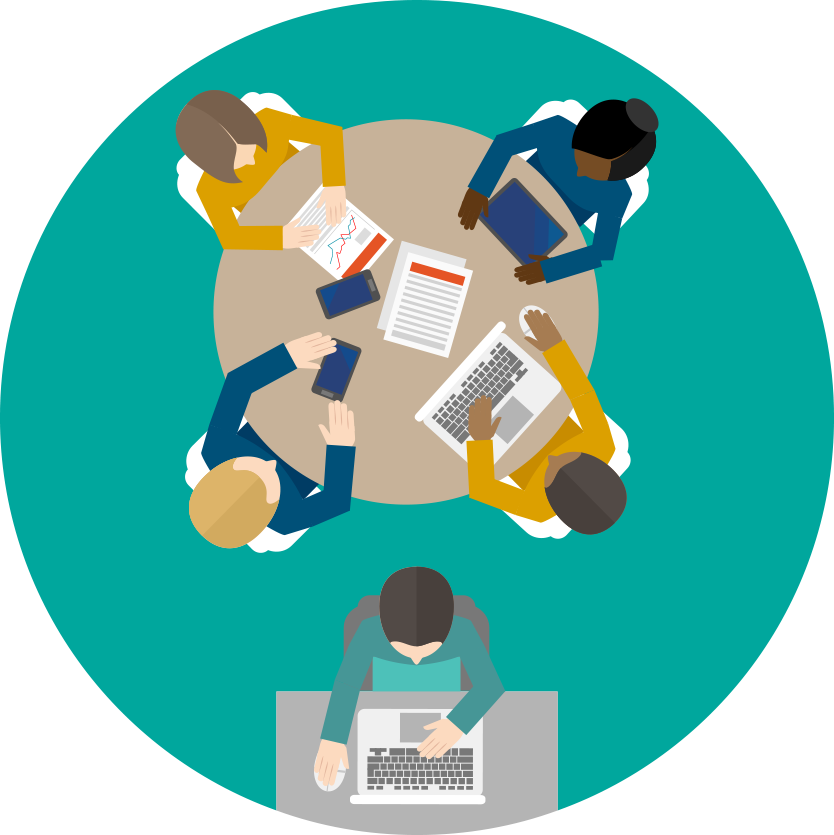 What resources can help teachers implement digital learning in their classrooms?
OET Professional Learning Toolkit 
American Federation of Teachers 
International Society for Technology in Education
[Speaker Notes: Refer to Stakeholder toolkit, page 3. These are sample questions to engage stakeholders. Feel free to modify to meet our needs]
Instructional Materials
How can teachers select quality instructional materials?
Choose purchased, free, or open educational resources (OER)
Select digital instructional materials from approved state/district/school list
[Speaker Notes: Refer to Stakeholder toolkit, page 4. These are sample questions to engage stakeholders. Feel free to modify to meet our needs.]
Digital Citizenship
How can teachers help ensure students use digital tools safely and responsibly?
Discuss information literacy 
Ability to find, evaluate, interpret, and apply information
Encourage collaboration and creation of content
Help navigate cyberbullying and internet safety
[Speaker Notes: Refer to Stakeholder toolkit, page 4. These are sample questions to engage stakeholders. Feel free to modify to meet our needs.]
Thank You!
Learn more at: 
Transforming Digital Learning: Toolkit to Support Educators and Stakeholders